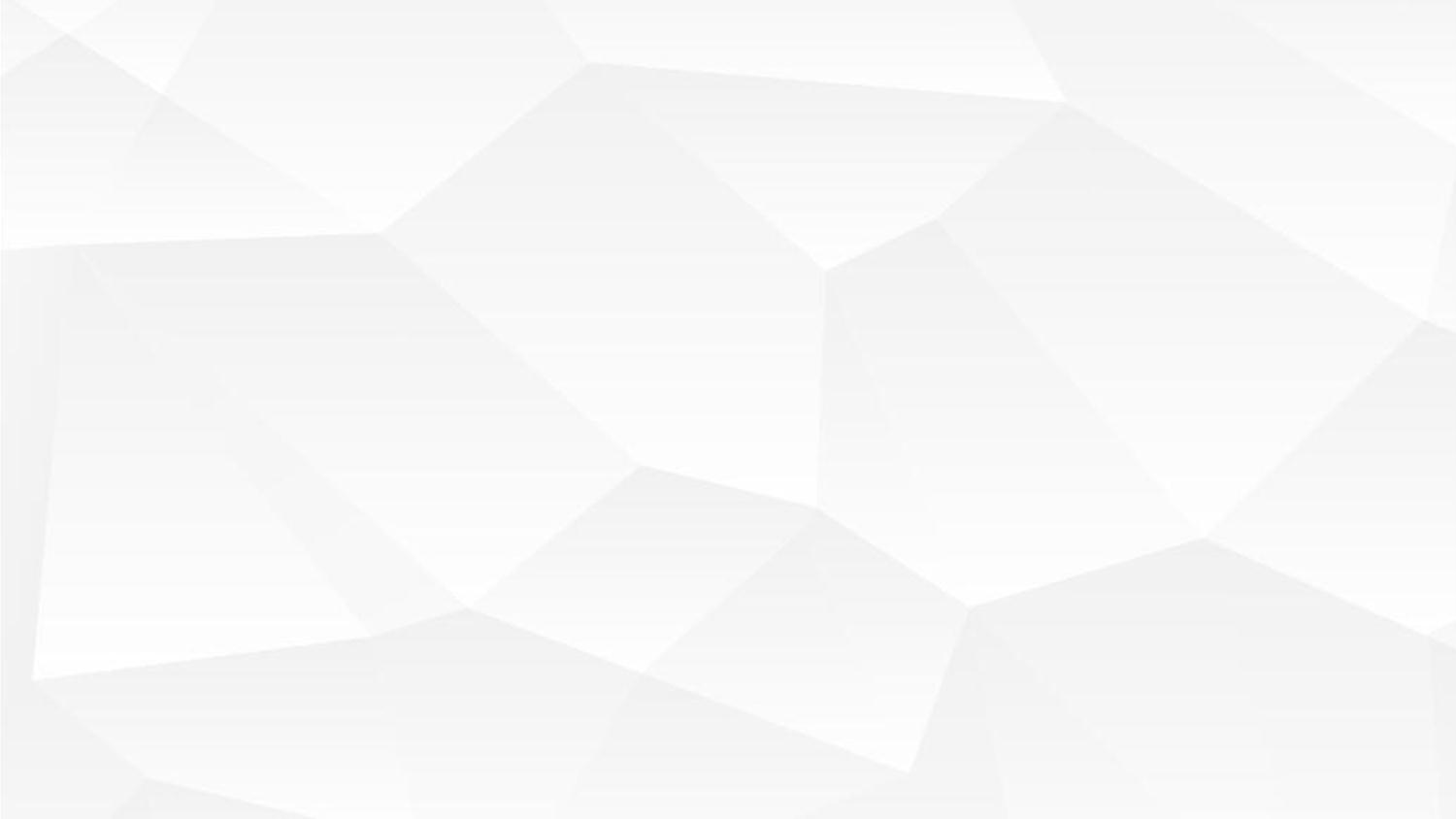 Con
Các
Mừng
Chào
Khoa học tự nhiên 6
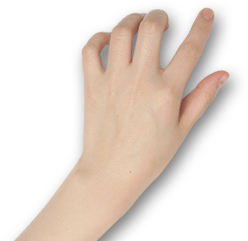 MỞ ĐẦU
Các em hãy xem đoạn video sau đây
MỞ ĐẦU
MỞ ĐẦU
Tại sao khi thả một vật đang cầm trên tay thì vật đó rơi xuống?
Tiết 103,104
Bài 37: LỰC HẤP DẪN VÀ TRỌNG LƯỢNG
Giáo viên: Nguyễn Thị Nhã Trân
Bài 37
01
02
03
LỰC HẤP DẪN
TRỌNG LƯỢNG CỦA VẬT
KHỐI LƯỢNG
KHỐI LƯỢNG
01
Tìm hiểu về khối lượng
Hoạt động nhóm
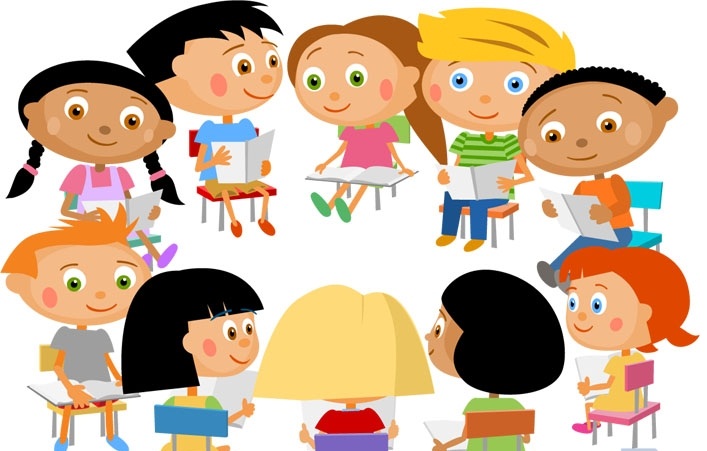 Quan sát hình 37.1a: Trên vỏ hộp sữa có ghi “Khối lượng tịnh: 380 g”, số ghi đó chỉ sức nặng của hộp sữa hay lượng sữa chứa trong hộp?
1
Trên bao gạo hình 37.1b có ghi 25 kg. Số ghi đó cho biết điều gì?
2
Thống nhất ý kiến chung 1 phút
Viết ý kiến cá nhân 1 phút
Chia sẻ trong nhóm 2 phút
Tìm hiểu về khối lượng
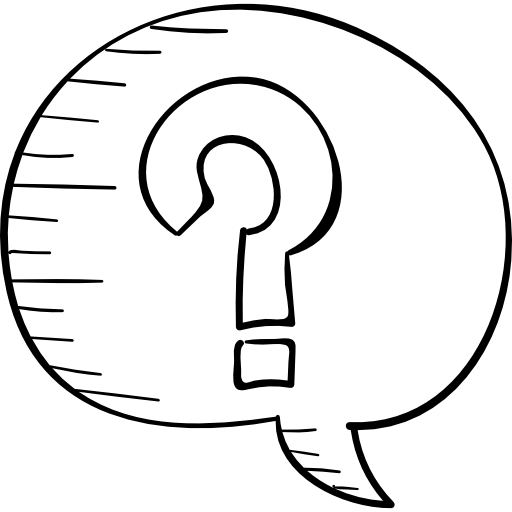 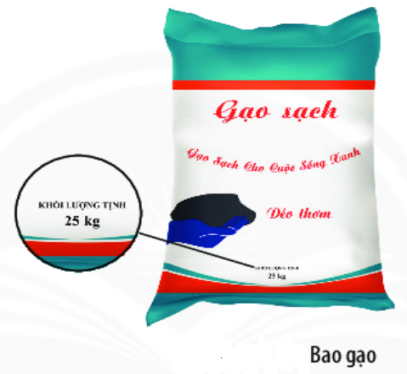 KHỐI LƯỢNG LÀ GÌ?
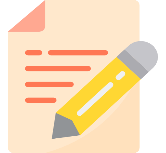 Khối lượng là số đo lượng chất của một vật. Khi không tính bao bì thì khối lượng đó được gọi là khối lượng tịnh.
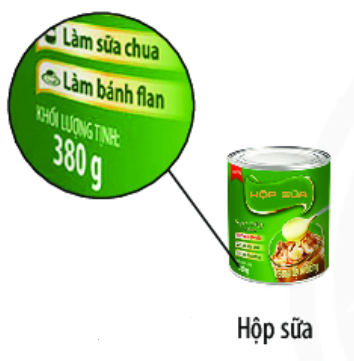 Con số đó chỉ lượng sữa có trong hộp.
Hình 37.1b
Con số ghi đó chỉ lượng gạo có trong bao.
Hình 37.1a
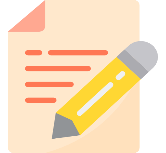 Khối lượng là số đo lượng chất của một vật. Khi không tính bao bì thì khối lượng đó được gọi là khối lượng tịnh.
Lực hấp dẫn
02
Tìm hiểu về lực hấp dẫn
Hoạt động nhóm
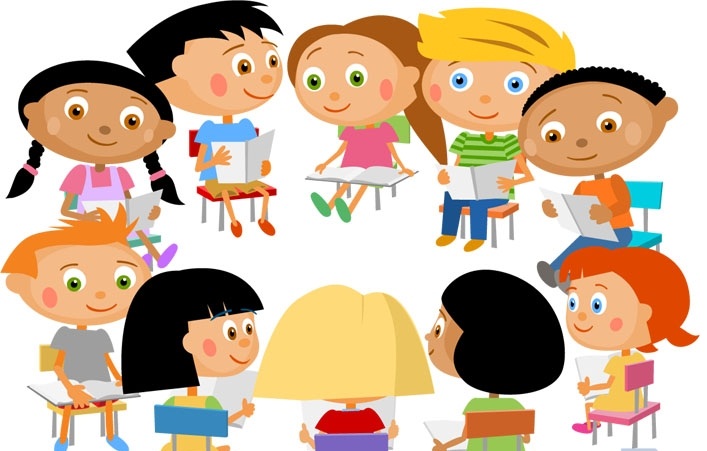 Lưu ý: Mỗi nhóm gồm 4,5 học sinh, có 1 nhóm trưởng, 1 thư kí
Tìm hiểu về lực hấp dẫn
Các em hãy xem đoạn video sau đây
Tìm hiểu về lực hấp dẫn
Nguồn gốc tìm ra lực hấp dẫn
Tôi tài giỏi – bạn cũng thế
* Nhóm lẻ: suy nghĩ trả lời câu hỏi số 1.
* Nhóm chẵn: suy nghĩ trả lời câu hỏi số 2
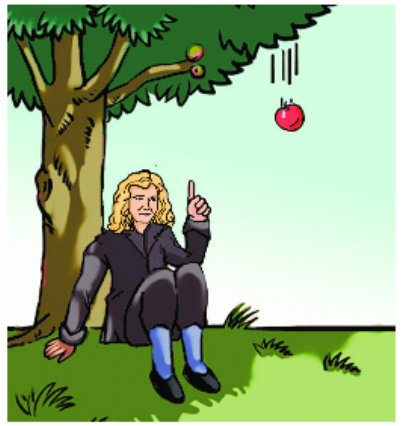 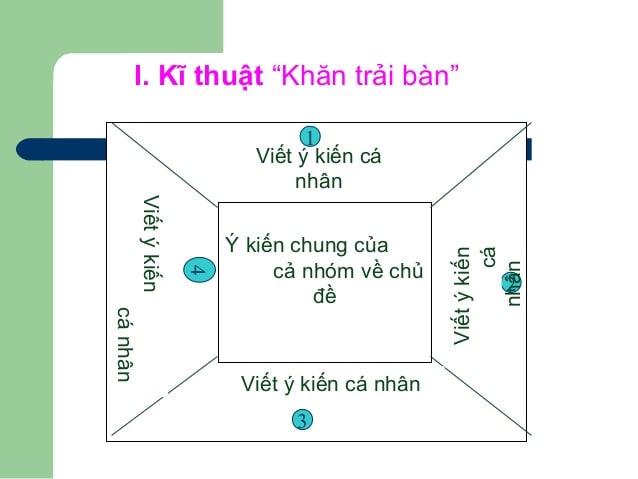 1 phút viết ý kiến ra góc
1 phút thống nhất ý kiến chung
Trình bày trước lớp
Tôi tỏa sáng – 1 phút
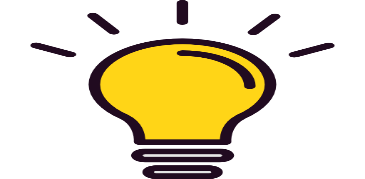 Thời gian trình bày 1 phút
Tiêu chí:
+ Ngắn gọn, súc tích.
+ Đúng trọng tâm.
+ Đúng giờ.
+ Thần thái phong cách
Lực hấp dẫn là gì?
Khi rụng khỏi cành cây quả táo luôn rơi xuống mặt đất vì Trái Đất hút quả táo một lực.
Có lực hấp dẫn giữa chúng.
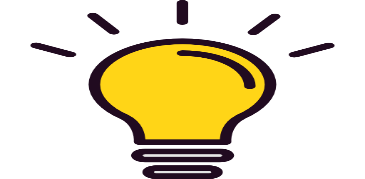 Lực hấp dẫn là gì?
Tìm hiểu về lực hấp dẫn
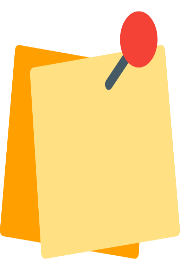 Lực hấp dẫn là lực hút giữa các vật có khối lượng.
Tìm hiểu về lực hấp dẫn
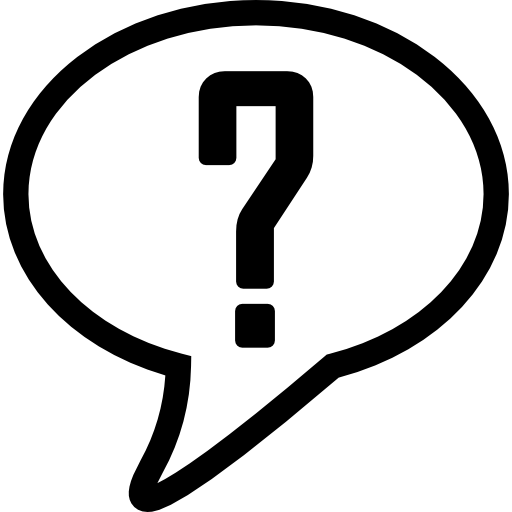 Có hai quyển sách nằm trên mặt bàn, em hãy cho biết giữa chúng có lực hấp dẫn không?
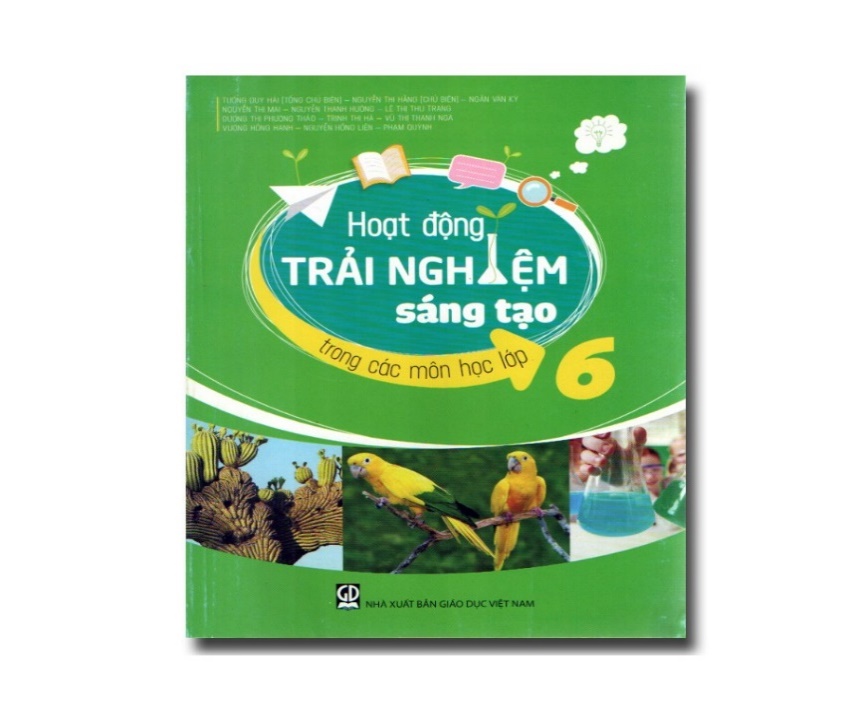 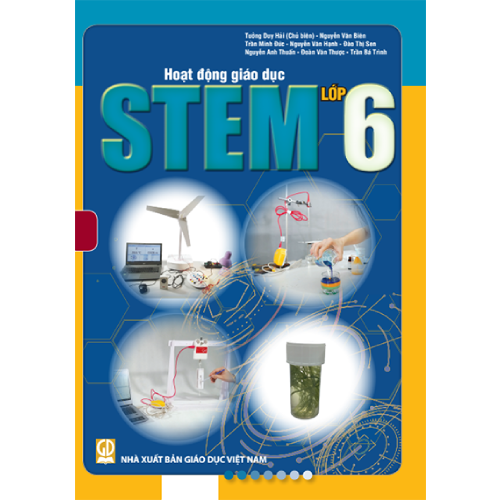 Ai nhanh hơn
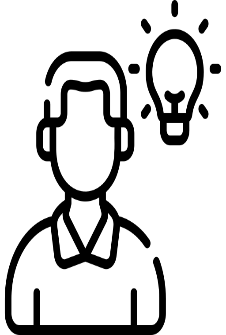 Câu hỏi: Nêu các ví dụ về lực hấp dẫn giữa các vật trong đời sống?
Hình thức:Hoạt động ca nhân, viết nhanh vào tờ giấy note. 
Thời gian: 2 phút.
Phần thưởng: Dành cho HS nhiều ví dụ nhất và đúng thời gian.
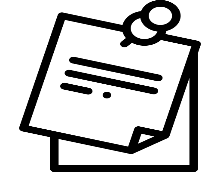 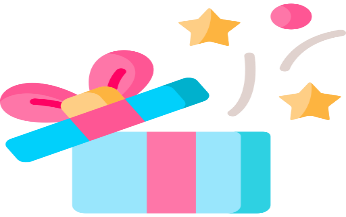 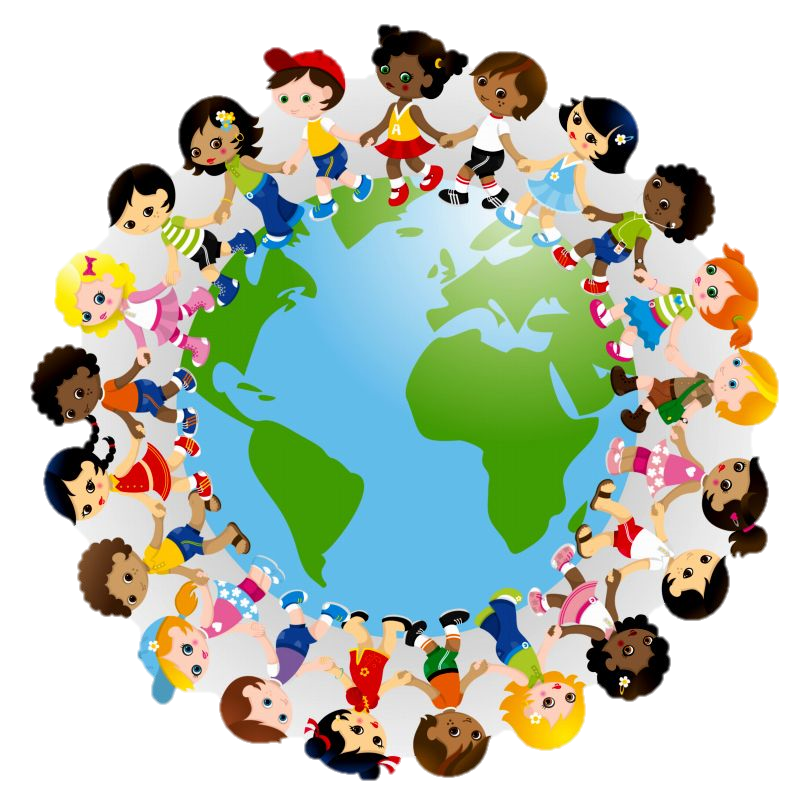 Bố ơi! Tại sao người đứng ở Nam Cực không bị rơi ra ngoài Trái Đất?
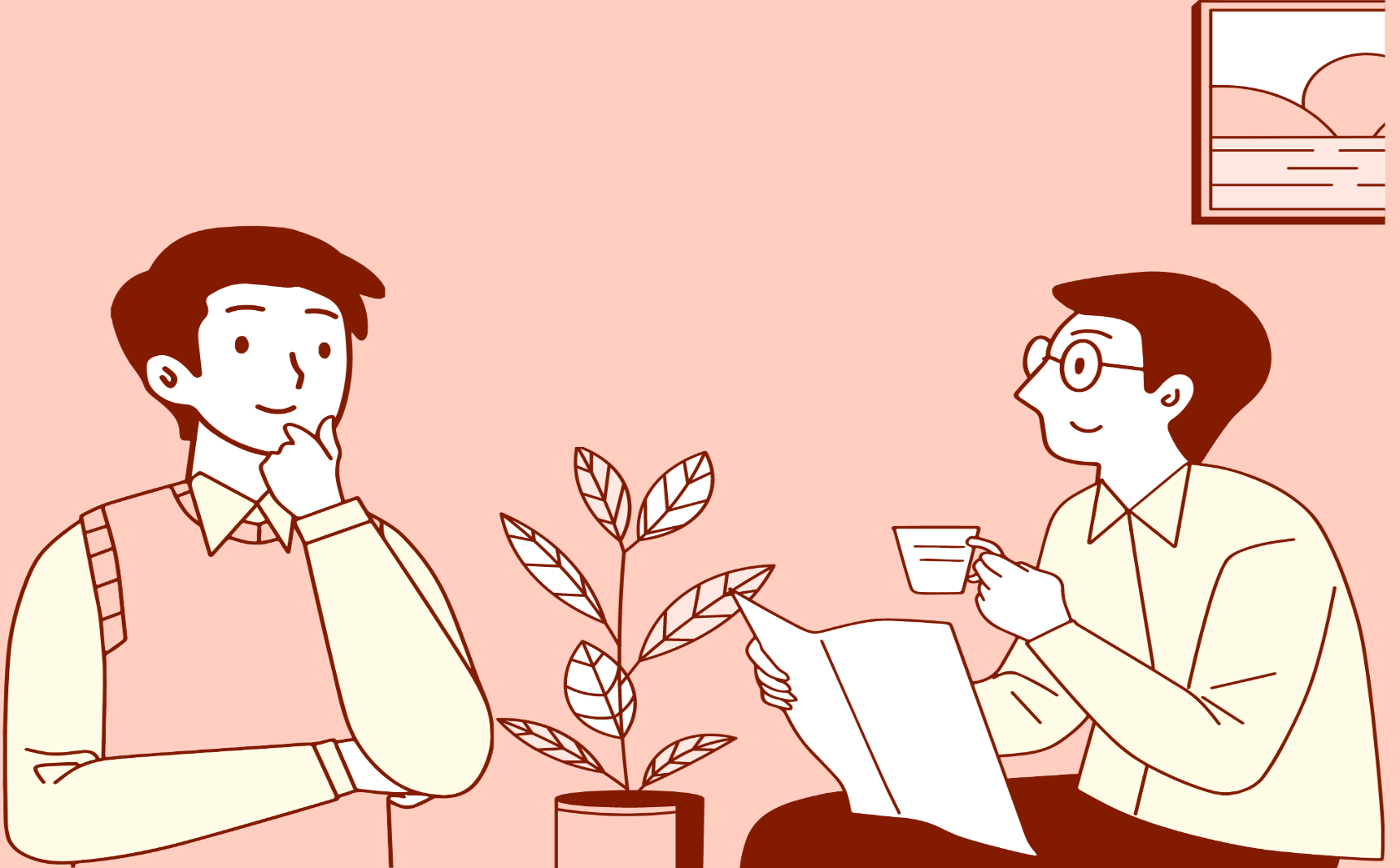 Con à! Trái Đất hút tất cả mọi vật, bao gồm các vật ở Nam Cực.
Nam Cực
Người đứng ở Nam Cực không bị rơi ra ngoài vì Trái đất tác dụng lên con người một lực hút
Bài 37
01
02
03
LỰC HẤP DẪN
TRỌNG LƯỢNG CỦA VẬT
KHỐI LƯỢNG
TRỌNG LƯỢNG CỦA VẬT
04
Tìm hiểu về trọng lượng
Thí nghiệm
2. Thả viên phấn rơi
1.Treo quả nặng vào lò xò
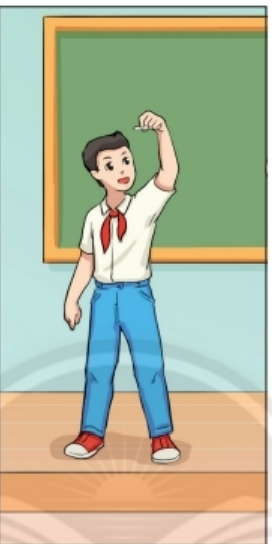 Giá đỡ
Lò xo
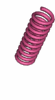 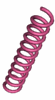 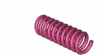 Quả nặng
[Speaker Notes: GV: Chuẩn dị dụng cụ thí nghiệm cho 4 nhóm]
Tìm hiểu về trọng lượng
Hoạt động nhóm
国外
研究
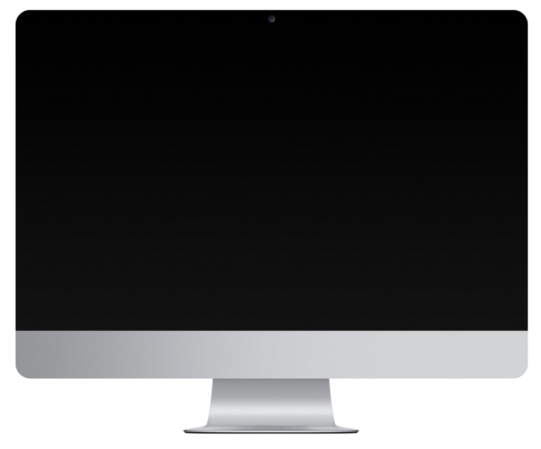 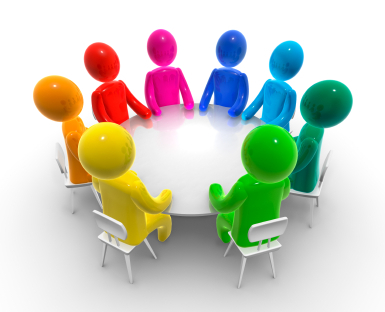 Nhiệm vụ 1:
Các nhóm tiến hành 
2 thí nghiệm
Nhiệm vụ 2:
Hoàn thành phiếu học tập
1.Treo quả nặng vào lò xò
2. Thả viên phấn rơi
Tìm hiểu về trọng lượng
Hoạt động nhóm
Chấm chéo theo ma trận.
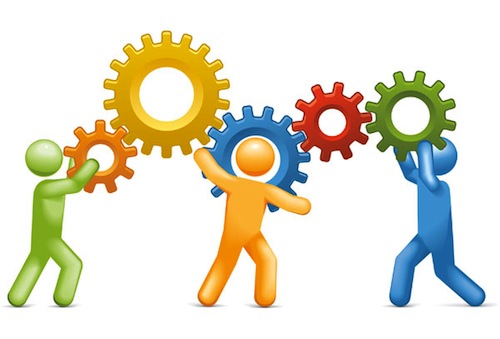 Nhóm 3
Nhóm 1
Nhóm 2
Nhóm 4
Tìm hiểu về trọng lượng
Tôi tỏa sáng
- Đại diện nhóm 1 – trình bày câu 1
- Đại diện nhóm 2 – trình bày câu 2
- 2 nhóm còn lại lắng nghe nhận xét.
Giá đỡ
Lực do Trái Đất tác dụng lên quả nặng gọi là Trọng lực.
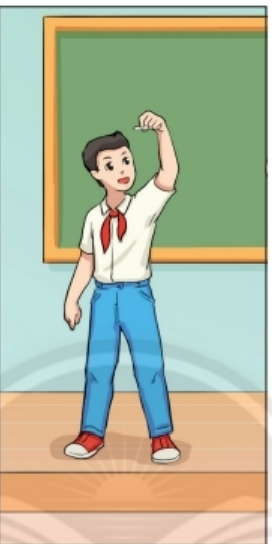 Lò xo
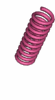 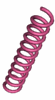 Khi treo quả nặng vào lò xo thì lò xo bị dãn ra. Nguyên nhân của sự biến dạng này là do quả nặng chịu tác dụng lực hút Trái Đất nên đã kéo lò xo làm lò xo dãn ra.
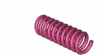 Viên phấn sẽ chuyển động rơi xuống đất vì bị Trái Đất tác dụng một lực hút.
Quả nặng
ISAAC NEWTON
(1642-1727)
 là nhà vật lý, toán học nước Anh, người đã tìm ra trọng lực
Tìm hiểu về trọng lượng
Trọng lượng của vật là độ lớn lực hút của Trái Đất tác dụng lên vật.
Kí hiệu: P		
Đơn vị: N
Trọng lượng của 1 quả cân 100g là 1N
Trọng lượng của 1 quả cân 1 kg là 10N
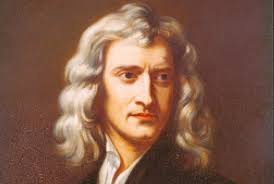 Tìm hiểu về trọng lượng
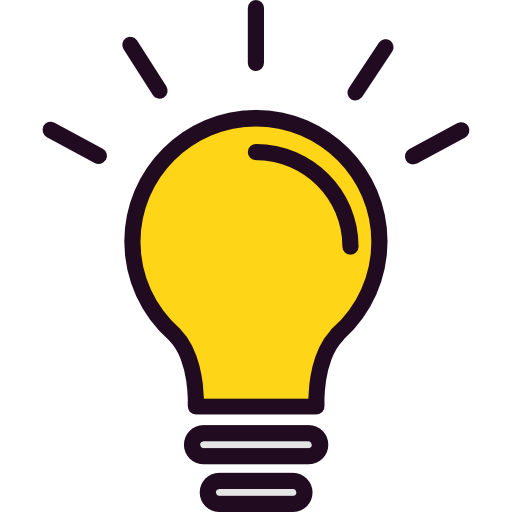 Cách xác định 
trọng lượng của vật?
Tìm hiểu về trọng lượng
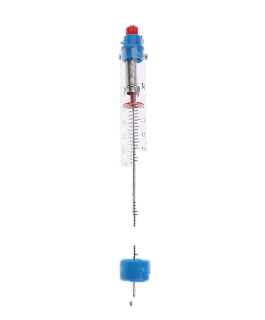 Hình thức: Hoạt động nhóm
Hãy dùng lực kế đo trọng lượng của các quả cân và ghi lại kết quả vào bảng báo cáo.
Giá đỡ
Lực kế
Lò xo
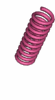 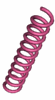 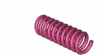 Thời gian: 3 phút
Quả nặng
Tìm hiểu về trọng lượng
Trọng lượng của vật là độ lớn lực hút của Trái Đất tác dụng lên vật.
Kí hiệu: P		
Đơn vị: N
Trọng lượng của 1 quả cân 100g là 1N
Trọng lượng của 1 quả cân 1 kg là 10N
P = 10.m
Trong đó: 
P là trọng lượng
m là khối lượng của vật (kg)
Luyện tập
Câu 1. Một bạn học sinh có khối lượng 45 kg thì trọng lượng của bạn đó là bao nhiêu?
Câu 2. Một ô tô có khối lượng là 5 tấn thì trọng lượng của ô tô đó là
A. 5N.	B. 500N.	C. 5000N.	D. 50000 N.
Sinh hoạt của con người trong môi trường không trọng lực
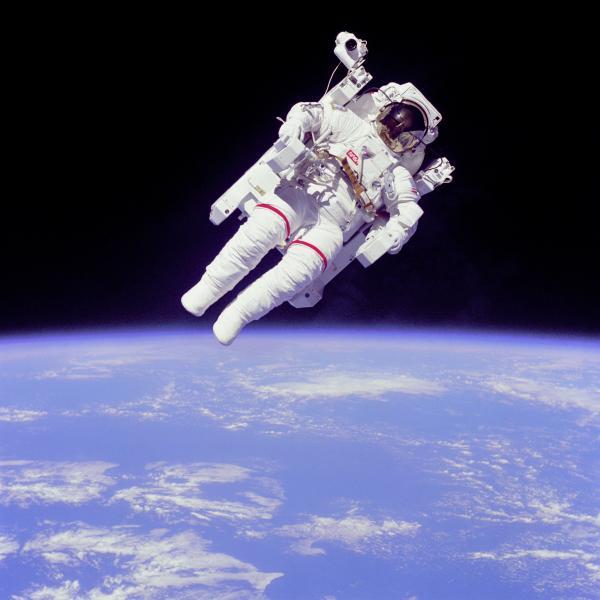 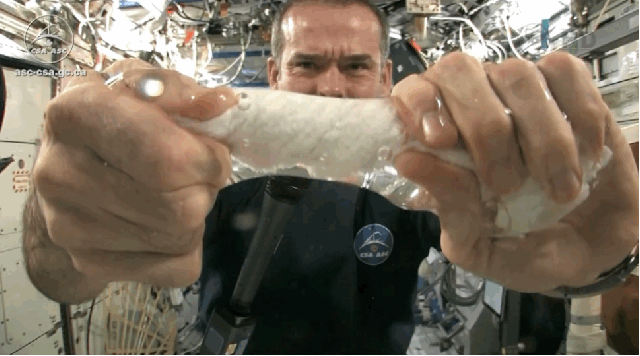 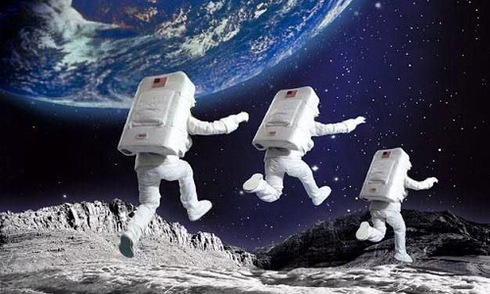 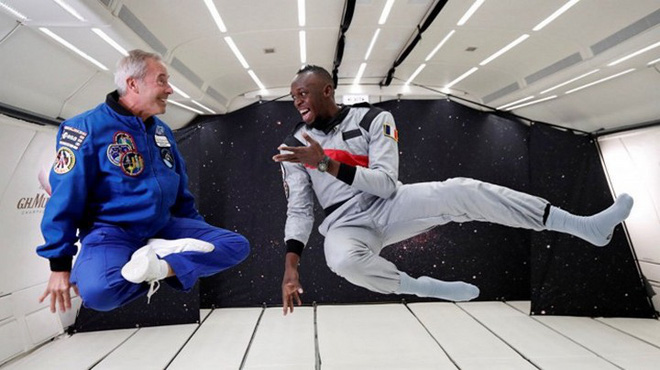 CHÚC CÁC CON HỌC TỐT